Lafayette CollegeHealth Professions AdvisingFirst Information Session
Professor Nancy McCreary Waters
Faculty Health Professions Advisor; Health Professions Advisory Committee (HPAC) Chair
Ms Simona Glaus, Director
Health Professions Program
Ms Sue Herschlag, Administrative Assistant
Health Professions Program
1 September 2023
Before we forget…PLEASE SIGN IN FOR TODAY’S PROGRAM on the sign in sheets provided!  Thank you!
Before we forget again…some early homework!-Meet with your Academic Advisor-Spend time on the College Web Page-Sign up for info: healthprofessions@lafayette.edu-Follow  us on Twitter @HPLafCol-Check out GatewayCC-Log onto Handshake-Reply to GCC invite!
You Love it
Passion
The World Needs it
Mission
You Are Great At  Doing It
Profession
Vocation
You Can Earn a Living At It
You Have Found Your Purpose!!!!
Today we will…-inform you about how advising works in the context of Lafayette College…especially for Health Professions-review the steps you need to take to achieve your goal of a career in the health professions-direct your attention to upcoming events and resources that will help you!
Overarching Lafayette College Advising Principles…-Cultivate in you, our students, how to research and use available resources with independence to enable you to define your academic and personal goals.-Reinforce in our Lafayette students the value of our academic community:	>intense curiosity	>willingness to be challenged	>assume responsibility for outcomes	>openness to learning from others	>commitment to academic integrity
Seeing your future: Know your WHY!
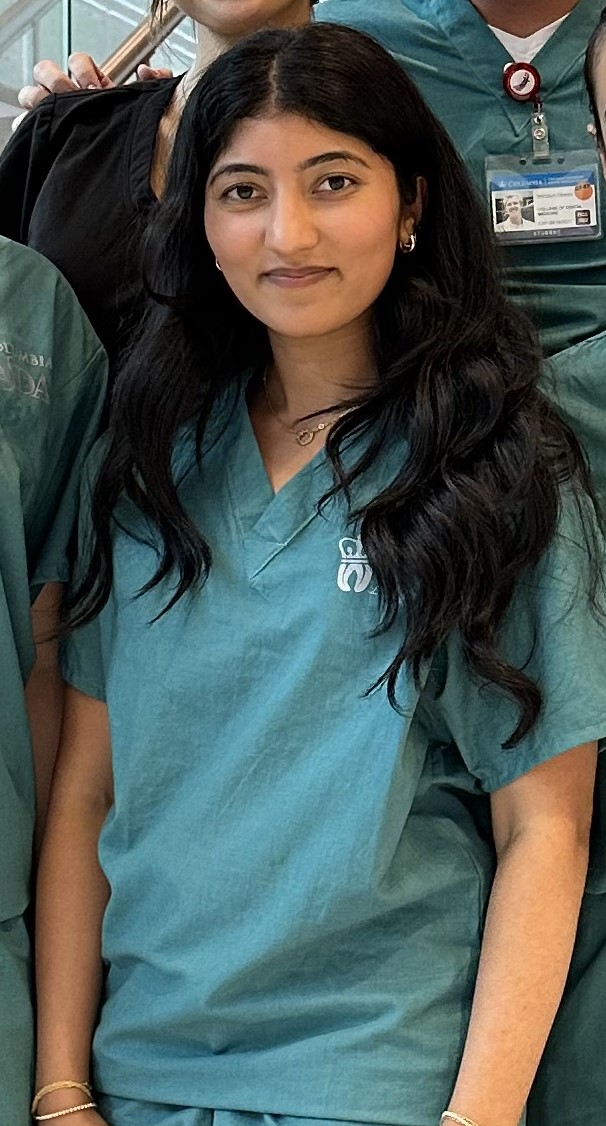 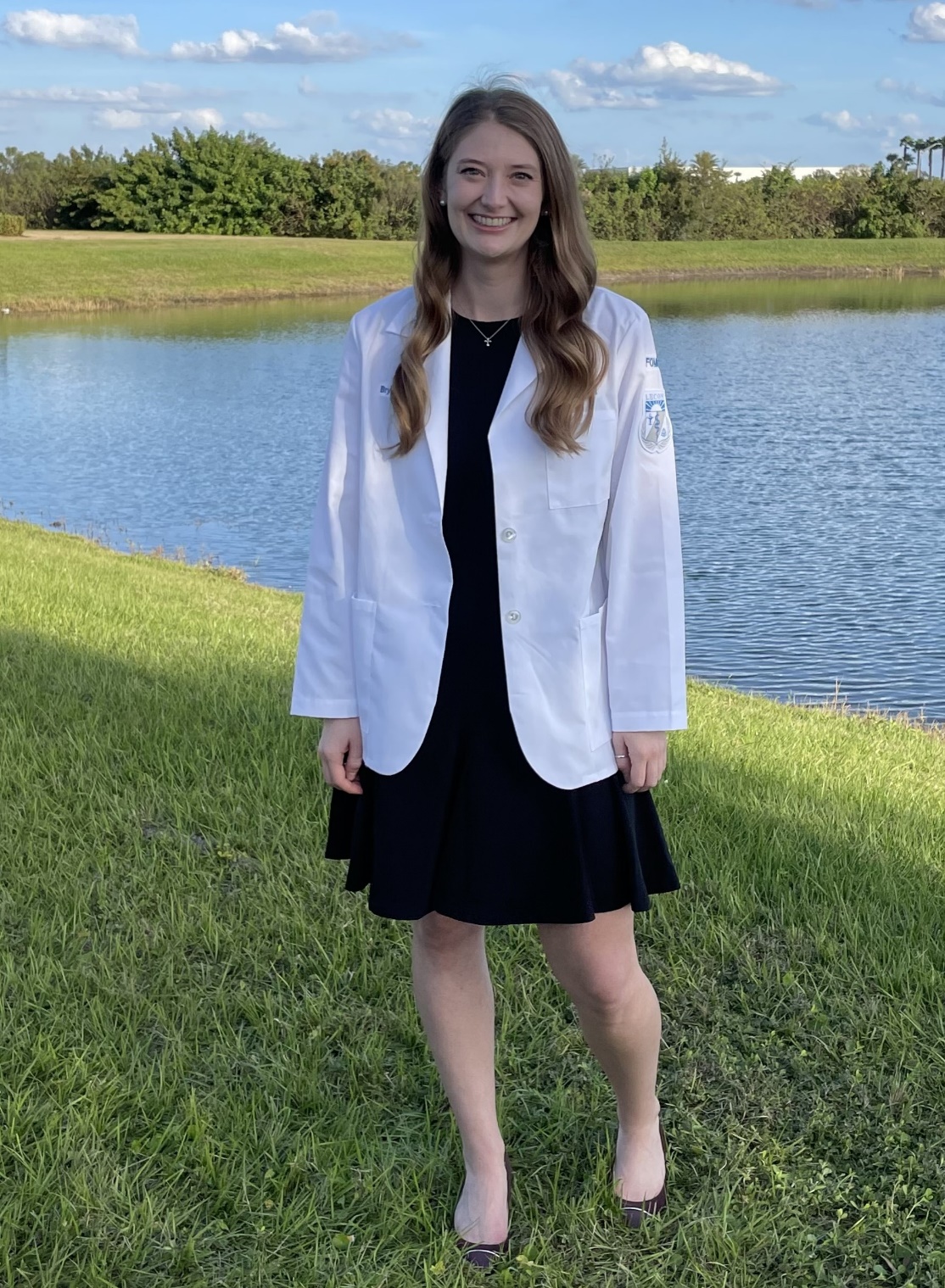 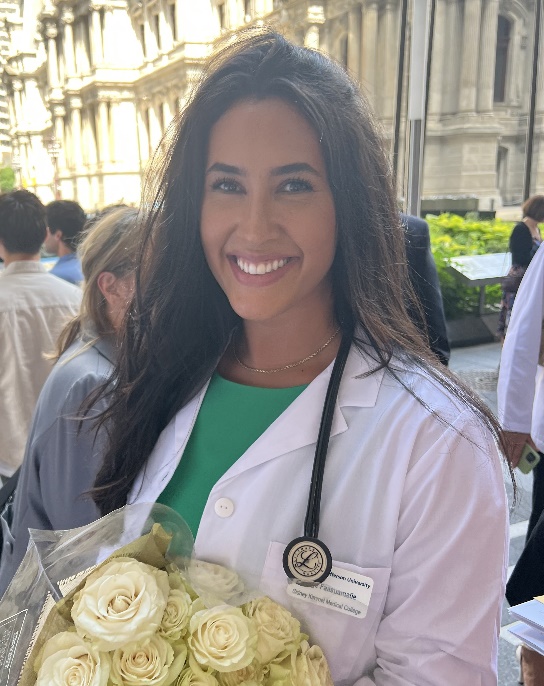 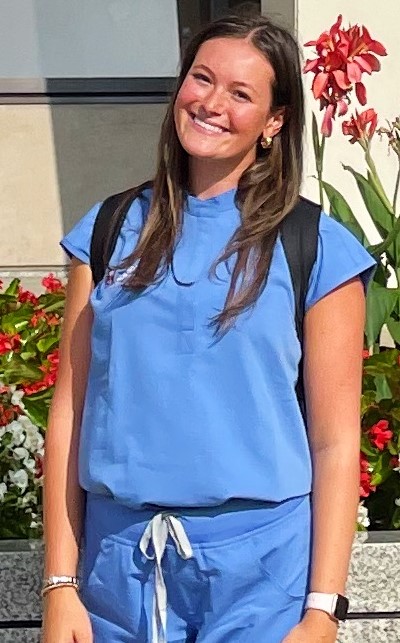 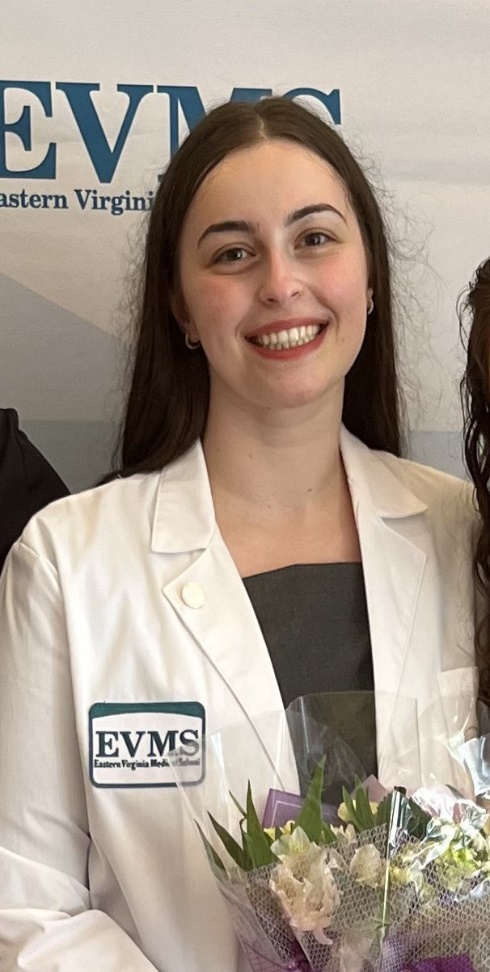 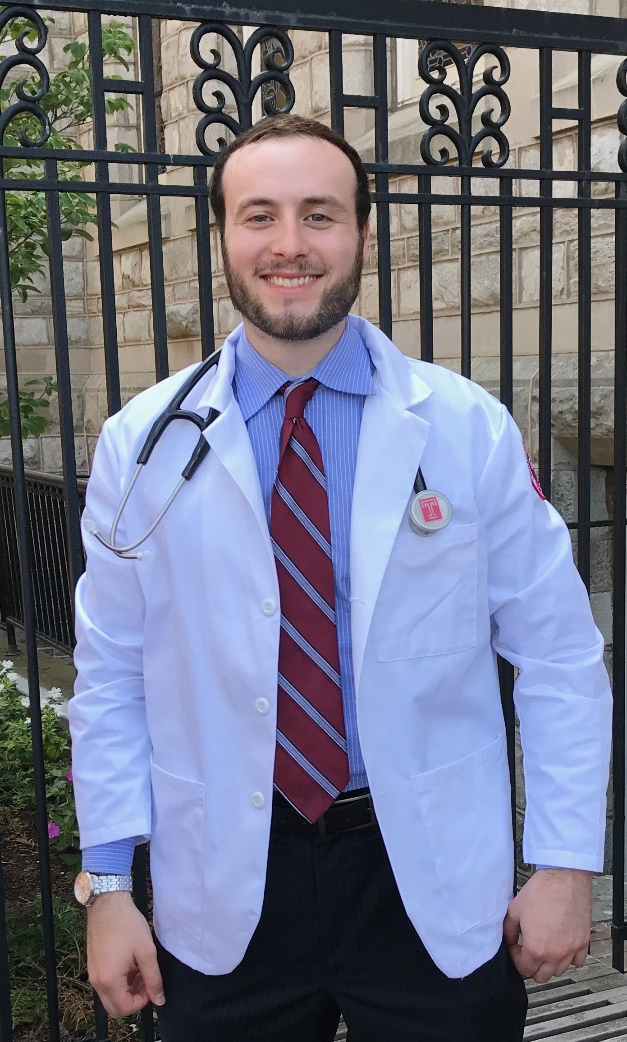 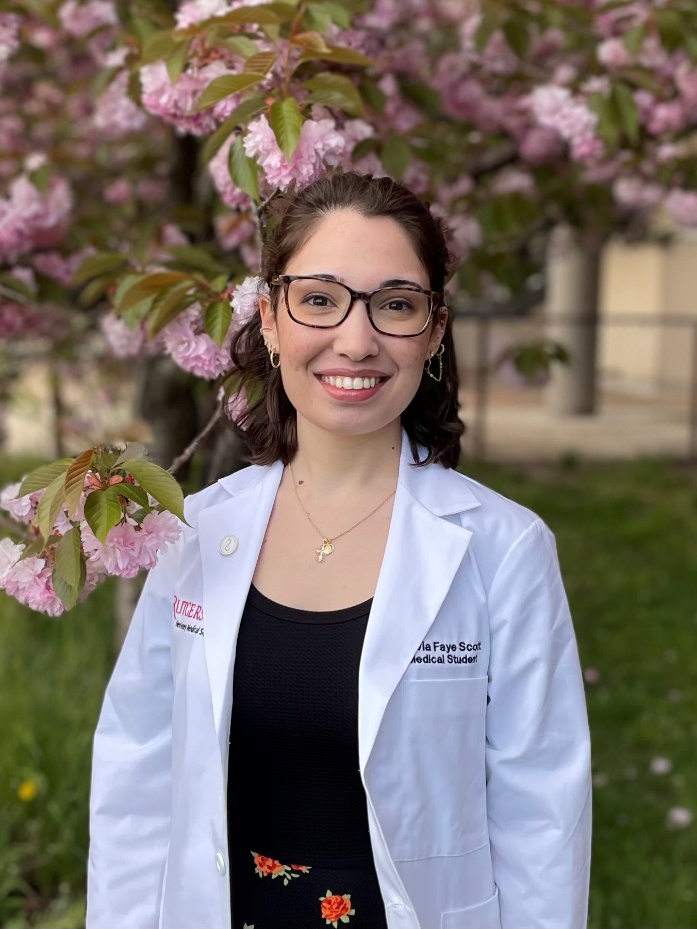 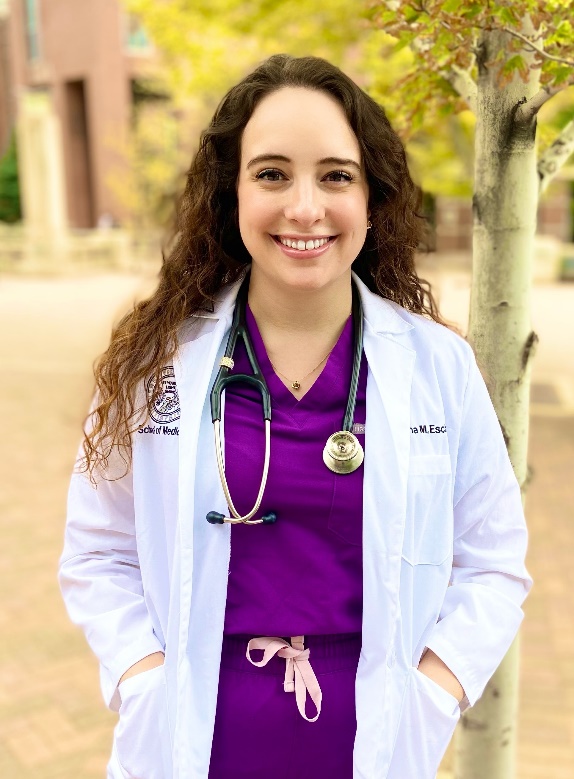 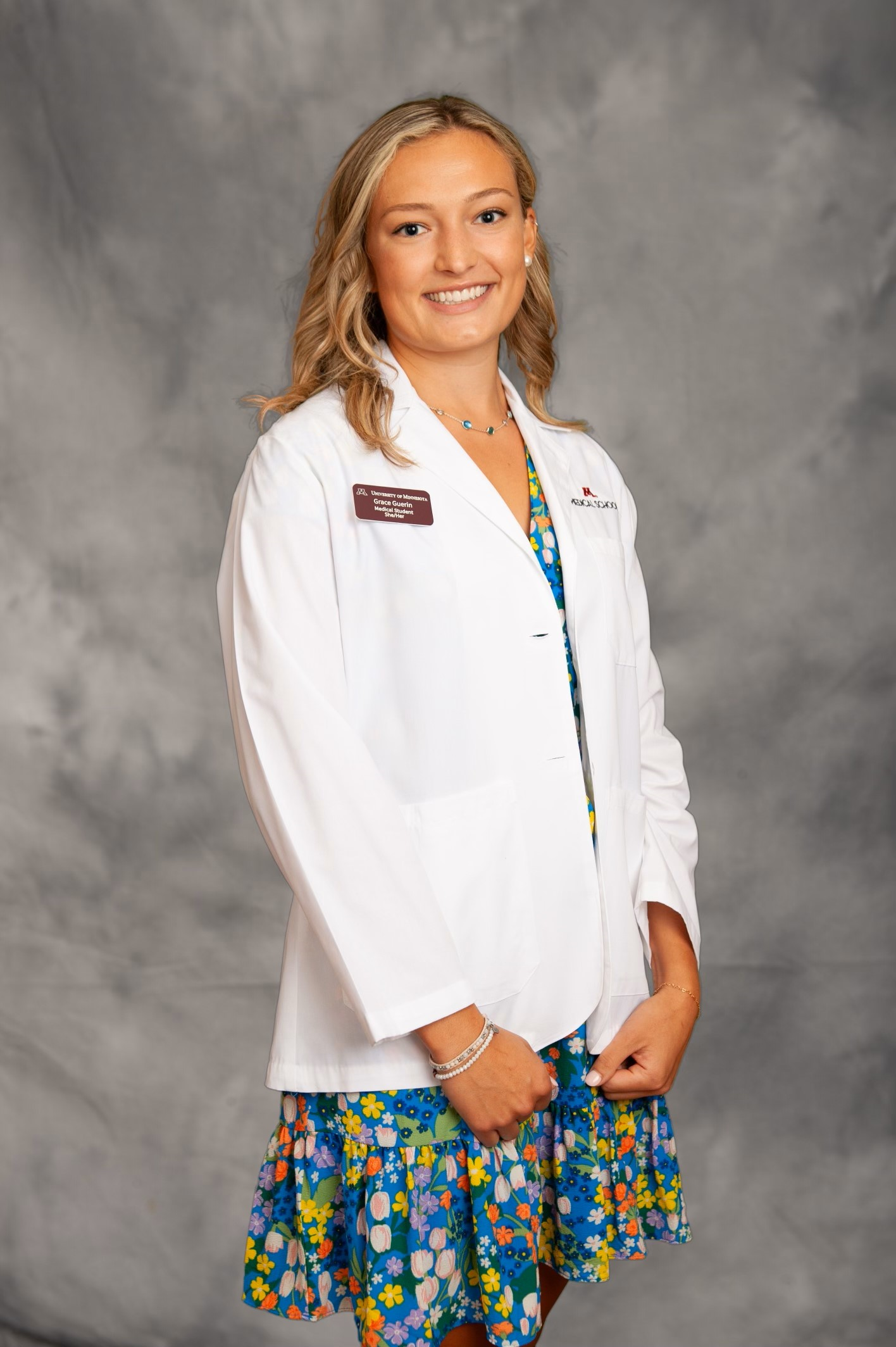 Our purpose today…To provide guidance on steps critical to pursuit of a career in health professions…which are??	Medicinae Doctor (Allopathic MD)	Osteopathic Medicine (DO)	Dental Medicine & Surgery (DMD &DDS)	Podiatric Medicine (DPM)	Veterinary Medicines (DVM & VMD)	Optometry (OD)		…our HP Program and HPAC focus	Nursing (RN, BSN, MSN)	Nurse Practitioner (NP)	Physician Assistant (PA, MPA)	Physical/Occupational Therapist (PT, OT)	Public Health Practitioners (MPH)	Doctor of Pharmacy (PharmD) 	…with our Gateway Partners
HPAC??  Health Professions Advisory CommitteeYou may have heard of this!  Faculty and staff selected to review and evaluate student applications to medical, dental, optometry  and veterinary schoolsHPAC:  Chaired by Professor Waters, Biology, RISC 218with faculty from all divisions who review and interview applicantsMs Glaus,   Director, HP Programs, Scott Hall 101Ms Schultz, Director, Strategic Projects, GCC, Hogg 201	…all  provide and coordinate programming for advising, career exploration, internships, externships, off-campus resources and more!
Health Professions Clubs (see OurCampus Portal…all 180+ groups!)Lafayette Emergency Medical ServicesLafayette College Against CancerStudent Movement Against CancerDMAX ClubPre-Dental SocietyPre-Health Professions SocietyActive MindsDepartmental Clubs & SocietiesLEADERSLiveWell  …  consider reactivating an existing club or contribute to leadership on a new student organization!
Undergraduate Preparation for Admission to Graduate and 	Professional Schools in the Health Professions
Each school weights these criteria, but key to ALL are:
		Academic/Science grades (major contributor)
		Admissions tests (major contributor)
		Health-related experiences 
		Research experiences  
		Community service and volunteer work
		People skills & Humanist competencies   
		Letters of recommendation 
		HP school interview
While some criteria will be more variable than others, ALL remain important to those making admissions decisions; you will need to SHOW your resilience and durability in the face of challenges!
KNOW YOUR WHY!

Each of your decisions can eliminate some possibilities, but each may also lead to new opportunities. Make choices that reflect and demonstrate why they are valuable to you.  The best thing to do is that for which we have the best reasons. Be sure your reasons are authentic, and are well-conceived!
Undergraduate Preparation – Academic coursework
Required Undergraduate Coursework  Check your bellwether school!
	HP schools expect a STRONG NATURAL SCIENCE foundation, but graduate with any major and/or minor; follow your intellectual and academic interests!   Required or strongly encouraged courses: 

1 Year EACH of:
     Biology with labs (e.g., 111/112)
     Physics with labs (e.g ,111/112 or equivalent)
	Mathematics/Calculus/Statistics; typically 1 calc + 1 stats
     English composition/Writing-Intensive coursework
2+ Years of:
     Chemistry with labs (Chem107/108* or equivalent, OCHEM 221/ 222) and Survey of Biochemistry (Chem 351)
Other frequently required and/or specialty required or highly recommended courses:
	Psychology, Sociology, Ethics, Microbiology, Genetics, Nutrition, Anatomy & Physiology or equivalent

*Chem 107/108 in 1st year is advised. 

LOTS of other course options in natural and social science, in the humanities and in engineering…this is your chance to explore!
Undergraduate Preparation – related considerations
Advanced Placement.  AP Credit may sometimes be used to satisfy the Mathematics and English/writing requirements or recommended courses. But it should not generally be used to satisfy science requirements. HP schools want you to manage college-level science laboratory coursework in load. 
	If you accept AP credit in one of the sciences, you should take upper-level science courses with labs in the same science to satisfy the health professions school requirements.  Individual schools will differ! With COVID school scrutiny is high!  Be certain you are getting rigorous academic courses and laboratory training! Reduce/remove ambiguity in interpretations of your choices!

Summer School. If you major in social sciences or humanities, you may consider physics, biology or chemistry during the summer.  BUT most HP schools PREFER completing all core science courses during the academic year…so you demonstrate your ability to handle laboratory classes in a full course load.  Try not to make a habit of completing core courses in summer.  If you do, be sure to be excellent!

Pass/Fail; 3 credit semesters.  We discourage this.  Particularly for a science or mathematics course! HP schools view your success in context, carrying a full load in a variety of disciplines. As P/F policies vary, try to reduce ambiguity in your portfolio and elect full grading practice.

Study Abroad: Typically a PLUS, but plan coursework carefully in advance of registering. Request transcripts EARLY!!!
Undergraduate Preparation – related considerations
Research: More than a PLUS—rapidly becoming essential for HP schools of all flavors.  Master CURE in classes, seek Independent Research, Honors Thesis EXCEL work, but also innovative research experiences (TechClinic, Dyer Center).

Electives: Select meaningful, interesting coursework broadly, including courses in the arts and humanities.  “what looks good to health professional schools” is flawed judgment. Get the most from your undergraduate education. It is who you are, how well-educated you are, where you have sought challenges, what you have learned from failures that will matter more than any given course completed.

Internships/Externships: Seek opportunities for health care involvement and shadowing, including volunteering at a hospital, shelter, clinic, with your personal physician, or a Lafayette alumnus/alumna in the health professions; make it active not passive observation! Demonstrate Depth, Breadth, Passion, Dedication!

Extracurricular Activities: These hone people skills, demonstrate effective time management, develop leadership and collaborative skills, enhance communication  demonstrate long-term commitment …but NOT at the expense of your academic success and mental wellness!   Focus on what you control NOW!

…and Read! Widely! Especially on healthcare. On policy. On current events. On music, theatre, sports, literature… See the HP Program website for suggestions.
UNIVERSAL Pre-Professional Competencies
Service Orientation: Demonstrates a desire to help others and sensitivity to others’ needs and feelings; demonstrates a desire to alleviate others’ distress; recognizes and acts on his/her responsibilities to society; locally, nationally, and globally.
 Social Skills: Demonstrates an awareness of others’ needs, goals, feelings, and the ways that social and behavioral cues affect peoples’ interactions and behaviors; adjusts behaviors appropriately in response to these cues; treats others with respect.
 Cultural Competence: Demonstrates knowledge of socio-cultural factors that affect interactions and behaviors; shows an appreciation and respect for multiple dimensions of diversity; recognizes and acts on the obligation to inform one’s own judgment; engages diverse and competing perspectives as a resource for learning, citizenship, and work; recognizes and appropriately addresses bias in themselves and others; interacts effectively with people from diverse backgrounds.
 Teamwork: Works collaboratively with others to achieve shared goals; shares information and knowledge with others and provides feedback; puts team goals ahead of individual goals.
 Oral Communication: Effectively conveys information to others using spoken words and sentences; listens effectively; recognizes potential communication barriers and adjusts approach or clarifies information as needed.
 Ethical Responsibility to Self and Others: Behaves in an honest and ethical manner; cultivates personal and academic integrity; adheres to ethical principles and follows rules and procedures; resists peer pressure to engage in unethical behavior and encourages others to behave in honest and ethical ways; develops and demonstrates ethical and moral reasoning.
 Reliability and Dependability: Consistently fulfills obligations in a timely and satisfactory manner; takes responsibility for personal actions and performance.
 Resilience and Adaptability: Demonstrates tolerance of stressful or changing environments or situations and adapts effectively to them; persists even under difficult situations; recovers from setbacks.
 Capacity for Improvement: Sets goals for continuous improvement and for learning new concepts and skills; engages in reflective practice for improvement; solicits and responds appropriately to feedback.
UNIVERSAL Pre-Professional Competencies
Service Orientation: Demonstrates a desire to help others and sensitivity to others’ needs and feelings; demonstrates a desire to alleviate others’ distress; recognizes and acts on his/her responsibilities to society; locally, nationally, and globally.
 Social Skills: Demonstrates an awareness of others’ needs, goals, feelings, and the ways that social and behavioral cues affect peoples’ interactions and behaviors; adjusts behaviors appropriately in response to these cues; treats others with respect.
 Cultural Competence: Demonstrates knowledge of socio-cultural factors that affect interactions and behaviors; shows an appreciation and respect for multiple dimensions of diversity; recognizes and acts on the obligation to inform one’s own judgment; engages diverse and competing perspectives as a resource for learning, citizenship, and work; recognizes and appropriately addresses bias in themselves and others; interacts effectively with people from diverse backgrounds.
 Teamwork: Works collaboratively with others to achieve shared goals; shares information and knowledge with others and provides feedback; puts team goals ahead of individual goals.
 Oral Communication: Effectively conveys information to others using spoken words and sentences; listens effectively; recognizes potential communication barriers and adjusts approach or clarifies information as needed.
 Ethical Responsibility to Self and Others: Behaves in an honest and ethical manner; cultivates personal and academic integrity; adheres to ethical principles and follows rules and procedures; resists peer pressure to engage in unethical behavior and encourages others to behave in honest and ethical ways; develops and demonstrates ethical and moral reasoning.
 Reliability and Dependability: Consistently fulfills obligations in a timely and satisfactory manner; takes responsibility for personal actions and performance.
 Resilience and Adaptability: Demonstrates tolerance of stressful or changing environments or situations and adapts effectively to them; persists even under difficult situations; recovers from setbacks.
 Capacity for Improvement: Sets goals for continuous improvement and for learning new concepts and skills; engages in reflective practice for improvement; solicits and responds appropriately to feedback.
Anatomy of an Applicant Guide! A GREAT AAMC resource with developmental planning worksheets you can use to gauge your performance!  Click here!
Summary: Evaluating the avalanche of applicants with..
Interpersonal competencies: Service orientation, Social Skill, Culturally aware, Teamwork, Oral communication. Seek out activities for clinical engagement

Intrapersonal competencies: Ethical responsibility to self and others, Reliability and dependability, Resilience and adaptability, Capacity for improvement

Thinking and reasoning competencies: Critical thinking, Quantitative reasoning, Scientific inquiry, Written communication

Science competencies: Life systems, Human behavior
Thinking, Reasoning and Science Competencies
Thinking and Reasoning Competencies
 Critical Thinking: Uses logic and reasoning to identify the strengths and weaknesses of alternative solutions, conclusions, or approaches to problems.
 Quantitative Reasoning: Applies quantitative reasoning and appropriate mathematics to describe or explain phenomena in the natural world.
 Scientific Inquiry: Applies knowledge of the scientific process to integrate and synthesize information, solve problems and formulate research questions and hypotheses; is facile in the language of the sciences and uses it to participate in the discourse of science and explain how scientific knowledge is discovered and validated.
 Written Communication: Effectively conveys information to others using written words and sentences.

Science Competencies
 Living Systems: Applies knowledge and skill in the natural sciences to solve problems related to molecular and macro-systems including biomolecules, molecules, cells, and organs.
 Human Behavior: Applies knowledge of the self, others, and social systems to solve problems related to the psychological, socio-cultural, and biological factors that influence health and well-being.
Academic Integrity and Conduct Violations
Practice Principles of Intellectual Honesty: Make judicious choices in your behavior! Own the consequences of your actions!

Exhibit high personal standards of ethics and deportment. Exercise sound judgment. Students who lack high standards of character and integrity, either in academics (cheating, plagiarism) or in personal behavior (alcohol, drugs, vandalism, etc.) risk being eliminated as applicants… especially if they fail to own up to them! 

The application process requires that the Dean of Advising report any disciplinary action to the HP schools where you seek admission. Problems arise when what is reported differs from what you disclose. Graduate schools also do background checks for off-campus violations.  HP can help you contextualize your experiences.
…and another thing about conduct…
Etiquette and Manners Matter
Do YOUR homework first
Address persons with respect; use their titles
Treat e-mail as formal correspondence—faculty consider it to be so! Grammar and spelling matter!
Introduce yourself; Provide complete information (subject header? context? email signature? relevant attachments?)
Request, do not instruct
Provide sufficient advance notice
Always say ‘Thank you!’  and mean it!
Upcoming Events – watch website and email for details
Sept 6:  Off Campus Study Abroad Fair, 4-6pm, Marlo room
Sept 6:  Student Involvement Fair!  Quad 4-6 ADD SURVEY HERE
Sept 6: SIT Global Master’s Program, 12;15-1pm OCGE 107
Sept 8, (first of a number!) : Class ’27 Open the Gates, Hogg Hall
Sept 13: 2nd Year Session HPA Info Session, 12-1pm, Hugel 100
Sept 20:  Gateway CC Career Fair ON CAMPUS, 5-8pm
Sept 27: 9th Annual, 4th VIRTUAL Homecoming HP Open House, 7-8pm
Oct 17, 18: AAMC VIRTUAL Med School Fair

Watch for:  Student Club Events? Gateway Career Center programs? Life Sciences and Industry week? Virtual Fairs?
Application Timeline Considerations
Our HP Website timeline resource
For most applicants (and especially for medical schools) , the optimal time to apply to HP graduate school is in spring/summer of senior year, or within a year of graduating…when you have amassed a competitive portfolio! The gap or growth year is now the ‘norm’ and convention for MD and DO schools, most PA programs, and many others. COVID COMMENT: Applications rose by nearly 40%  in the 1st pandemic year; in the 2nd it was less expansive but still ~20% higher than prior. All applicants have been affected. You are not alone! 

	If your portfolio is competitive enough, you must complete your application in spring/summer of junior year to enroll in the fall following graduation.

	HP Advising works with you when you have all the components in place: completed requirements; Admissions Test (MCAT, DAT, OAT, or VMCAT/GRE) on the horizon; a competitive profile of academic, research, health care experiences, extra-curricular accomplishments.  Your application (letters of recommendation, HPAC interview, etc.) will occur in the spring semester of your application year…December to December to August matriculation!
What does EVERY aspiring HP student need?
External feedback that is
	-compassionate
	-informed
	-constructive 
Internal Self-Assessment that is
	-courageously honest
Can I do, can I be better?
How do you seek HPA assistance early on?
Email your specific question and request; notify HPA, Ms Glaus & Prof Waters; plan ahead and provide 3-5 business days
Avail yourself during registration-period specific HP Advising Office Hours. Ms Glaus can be available T through F 10-5 by appointment. Prof Waters  has OH drop in times T 8:30-10am, W 1:30-3pm, F 8:45-11am, but others by appointment.
Elect Small Group Advising Sessions you can self-select—stay tuned!
Engage with HPAdvising and Gateway CC consistently and actively.
All of us at Lafayette College look forward to your success as you plan for a career in the health professions.  Visit our web site at http://healthprofessions.lafayette.edu/ Follow our Twitter account @HPLafCol and connect with Gateway Career Center.

Register for and attend HP Advising and related events! Come when you are able, leave when you must…but make it a priority!
Useful Resources – explore our web site!
Pre-med:
Aspiring Docs (the AAMC’s Aspiring Docs website provides resources and inspiration to help pre-med students get started on their path to medicine)
the Premed Navigator (a monthly email that includes relevant information, resources, tools, tips, and important dates for pre-med students at every stage of their journey to medical school) 
Aspiring Docs Diaries blog
 
Pre-dental:
ADEA GoDental (The ADEA GoDental website provides comprehensive resources to help prospective dental students get started on their path to dentistry)  
ADEA GoDental Newsletter 
ADEA Dental Blogs 
 
Pre-vet:
The AAVMC’s portal (provides information, resources and tools to help pre-vet students get started on path to medicine    
The Pathways Newsletter (the AAVMC’s monthly newsletter designed specifically for pre-vet students)
 
Pre-optometry:
The ASCO website (provides information and resources to help students get started on exploring a career in optometry)
ASCO’s Eye on Optometry blog (provides timely and useful information to anyone who is interested in applying to optometry school)
Did you find this information session helpful? Do you have you more questions you wish to ask? Please copy this QR Code and we will await your replies!
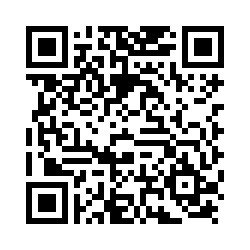